Public Health
Brent Health Matters NHS

Health and Wellbeing events
Pop-up Schedule
April 2025
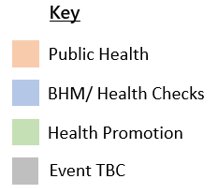 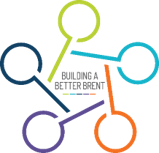 18/03/2025
Sandhya Thacker – PH, Scott Simon - BHM
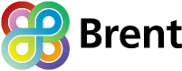 Health Awareness Campaigns: April 2025
Stress Awareness Month
Bowel Cancer Awareness Month
World Health Day 'My Health My Right’ (7th April)
World Immunisation Day (24-30 April)
On Your Feet Britain  (24 April)
Brent Health Matters – Health and Wellbeing Events for April 2025
Brent Health Matters – Health and Wellbeing Events for April 2025
Brent Health Matters – Health and Wellbeing Events for April 2025
Brent Health Matters – Health and Wellbeing Events for April 2025
Brent Health Matters – Health and Wellbeing Events for April 2025
Brent Health Matters – Health and Wellbeing Events for April 2025
Brent Health Matters – Health and Wellbeing Events for April 2025
Brent Health Matters – Health and Wellbeing Events for April 2025
Brent Health Matters – Health and Wellbeing Events for April 2025
Brent Health Matters
Children and Young People

Health and Wellbeing events
Pop-up Schedule
April 2025
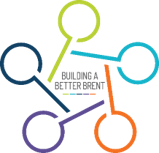 Louise Harrington - BHM
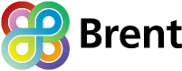 Brent Health Matters – Health and Wellbeing Events for CYP - April 2025
Public Health Events Schedule

Schedule 
March 2025
Covid & Flu Vaccination Campaign with MECC
Women's wellbeing sessions
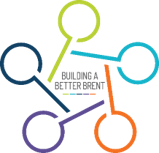 Sandhya Thacker, Gabriela Ramos – PH
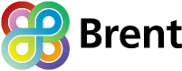 Public Health – Health and Wellbeing Events for February 2025